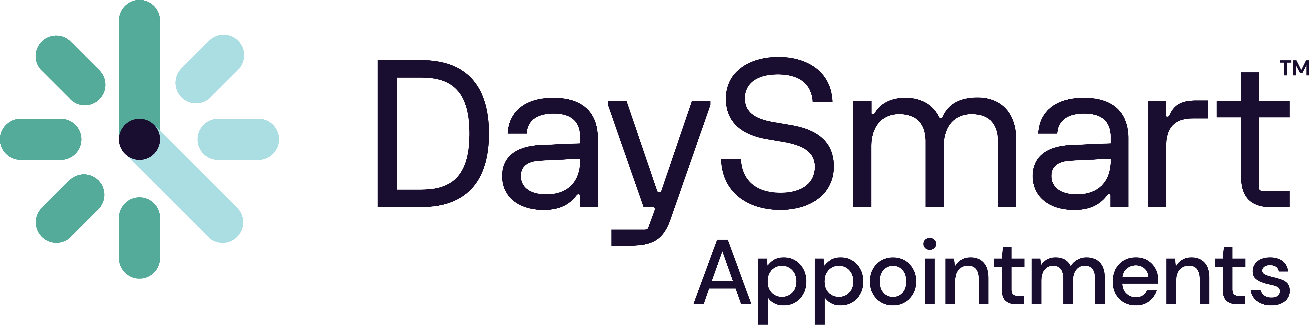 State of Wisconsin
Document Upload Guide
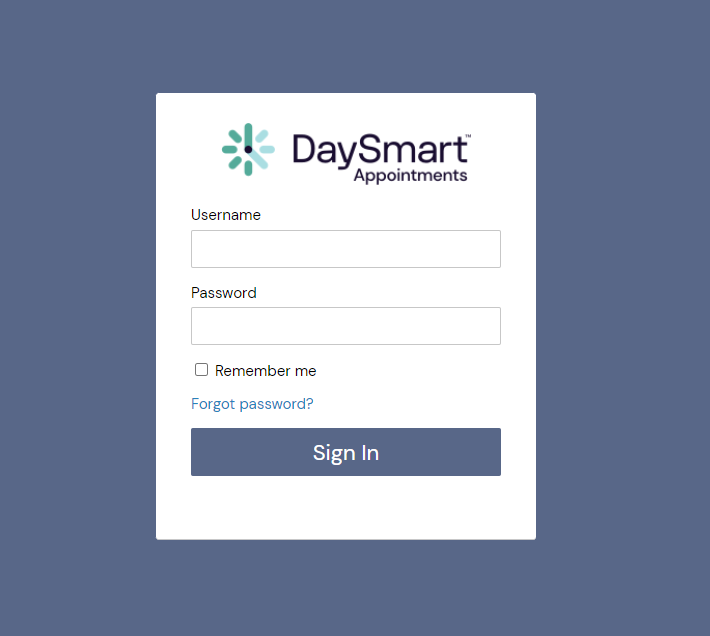 How to login to
DaySmart Appointments
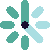 Go to www.DaySmartAppointments.com
 Click on Login at the top of the page
Enter your login and password. Passwords are case sensitive. 
If you forget your password, use the “Forgot password” link in the login box and you will receive an email with password reset instructions
LOGIN
Adding Documents to Email Notification
1. Select “Select Settings” Tab
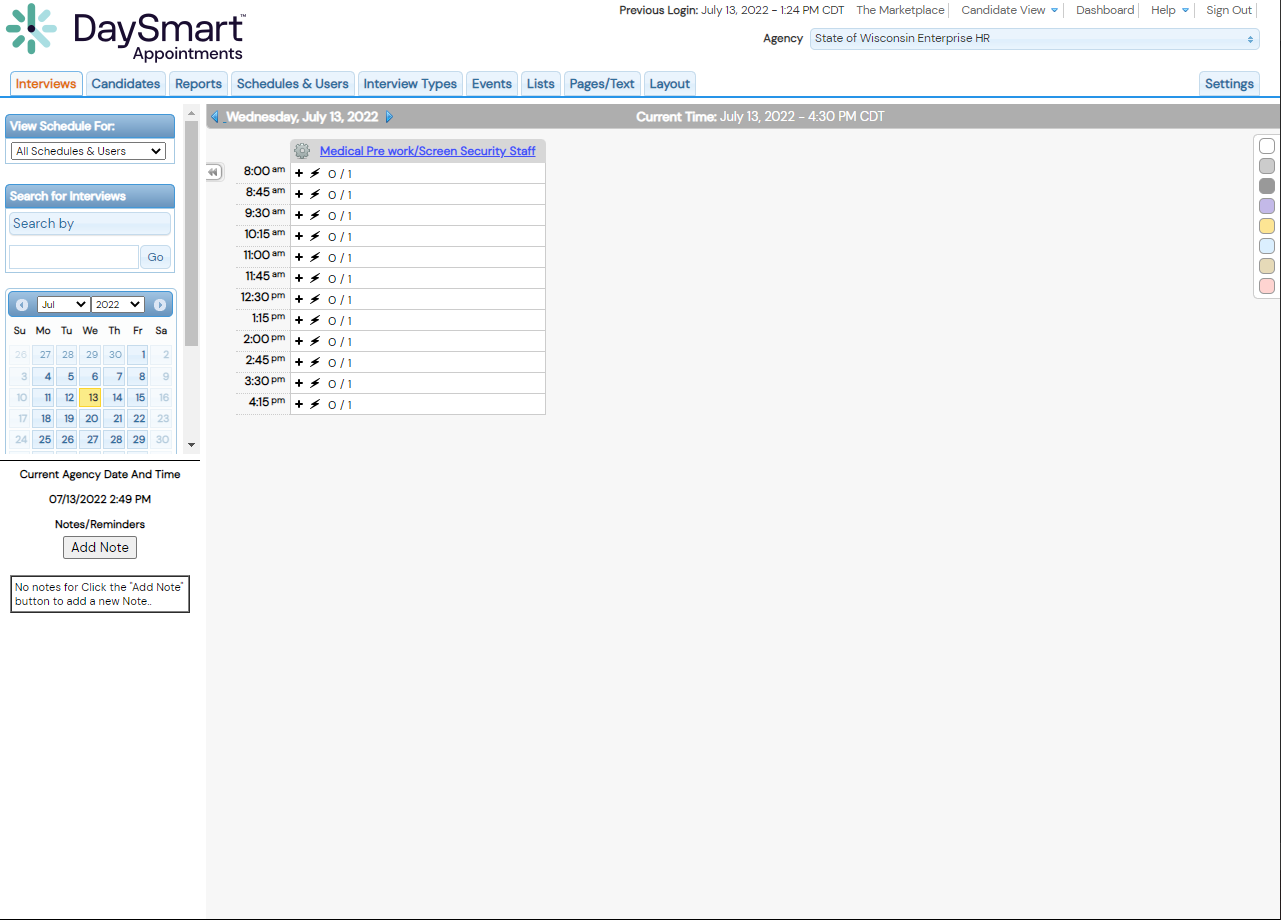 DaySmart Appointments
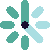 Adding Documents to Email Notification
2. Select “Internal Documents” Setting
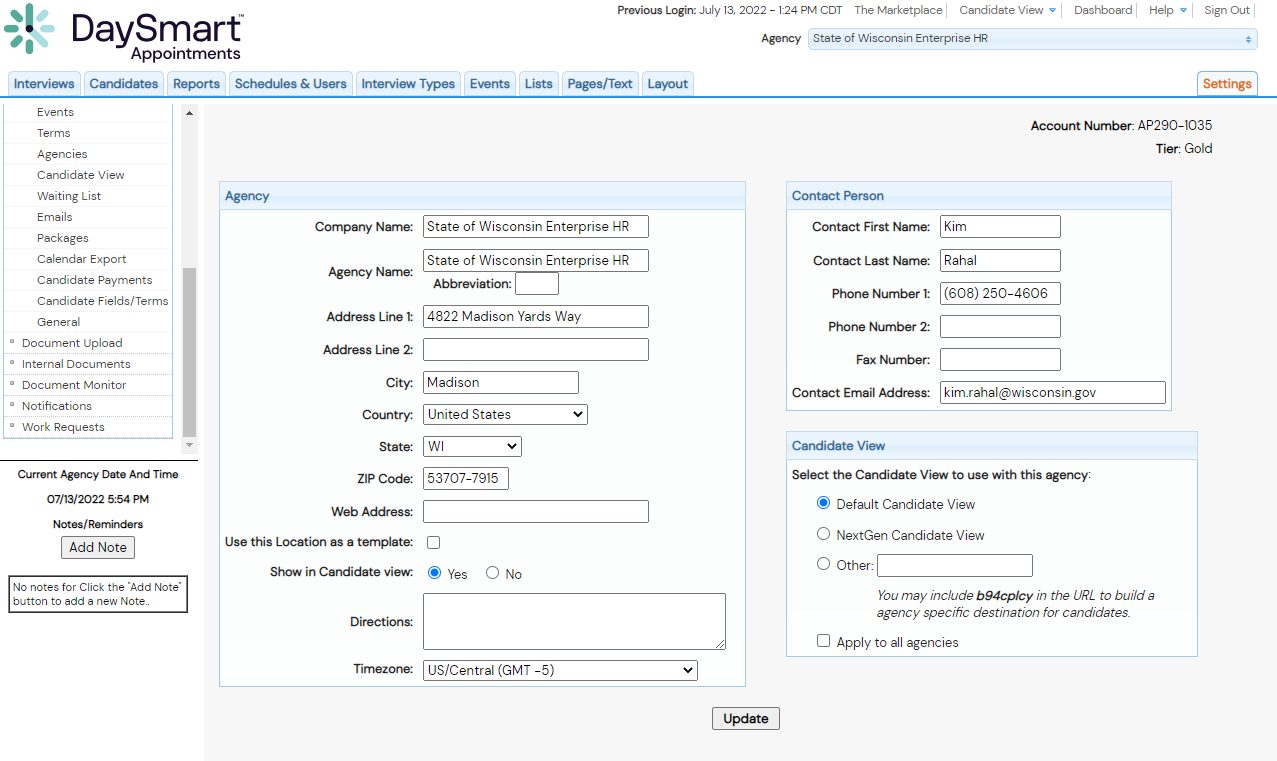 DaySmart Appointments
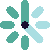 Adding Documents to Email Notification
3. Select a Document to Upload and Give it a Name
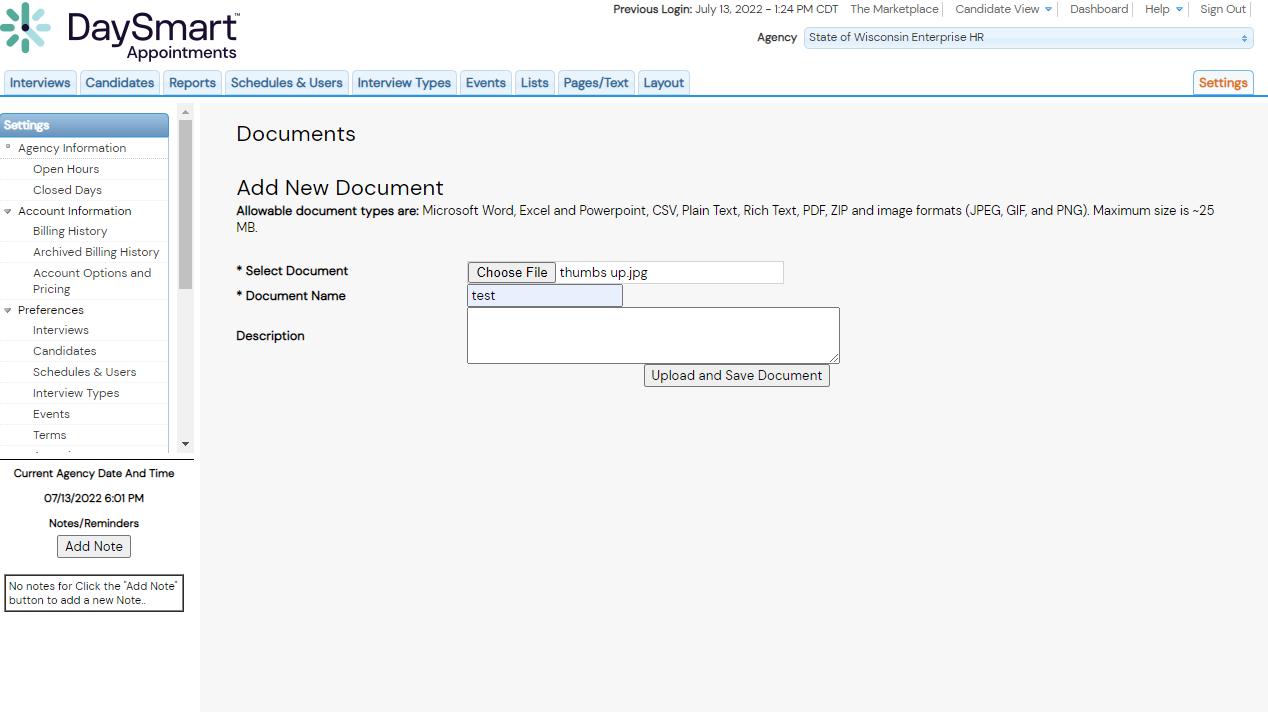 Select “Upload and Save Document”
DaySmart Appointments
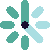 Adding Documents to Email Notification
4. Select “Notifications” Setting
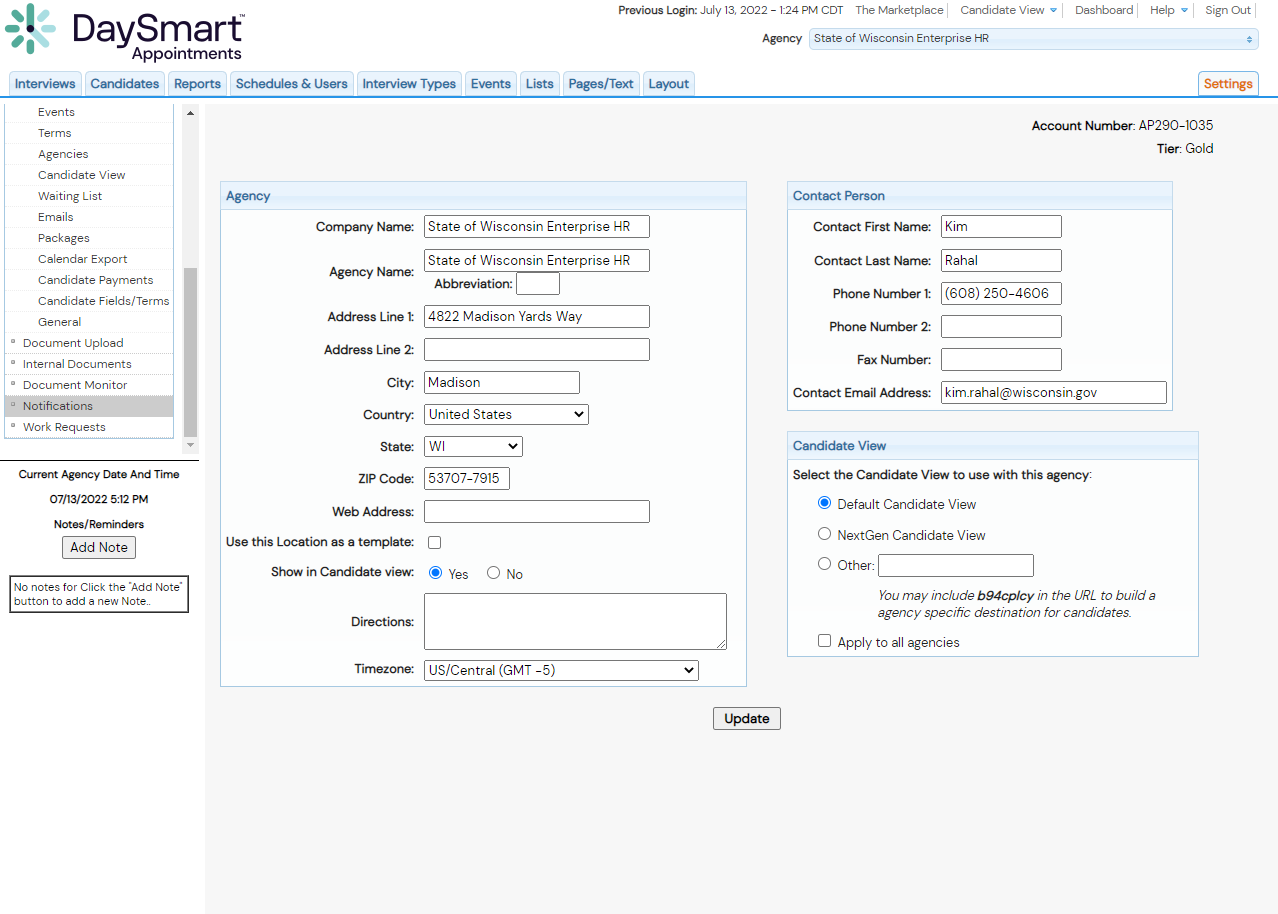 DaySmart Appointments
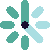 Adding Documents to Email Notification
5. Select An Email Template To Edit
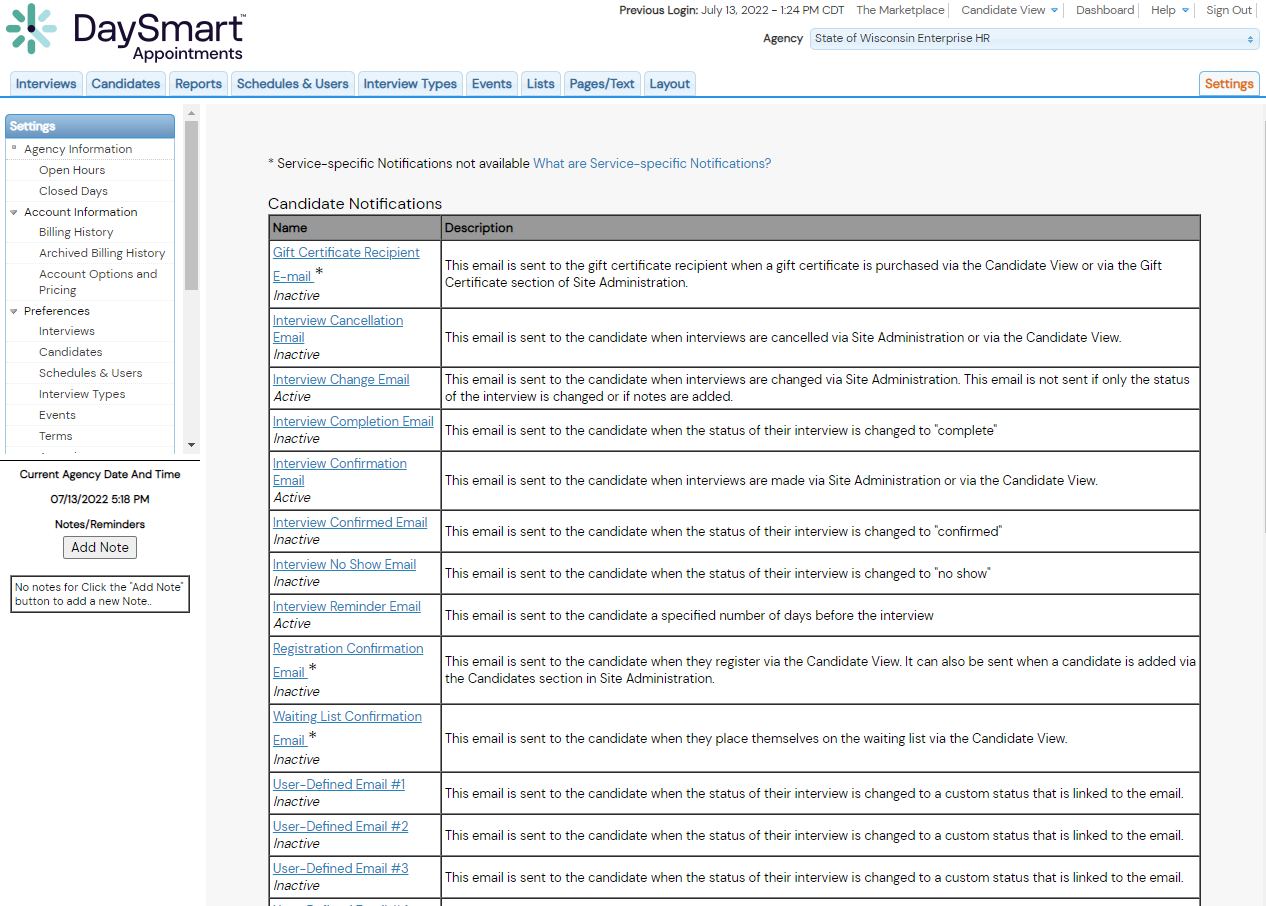 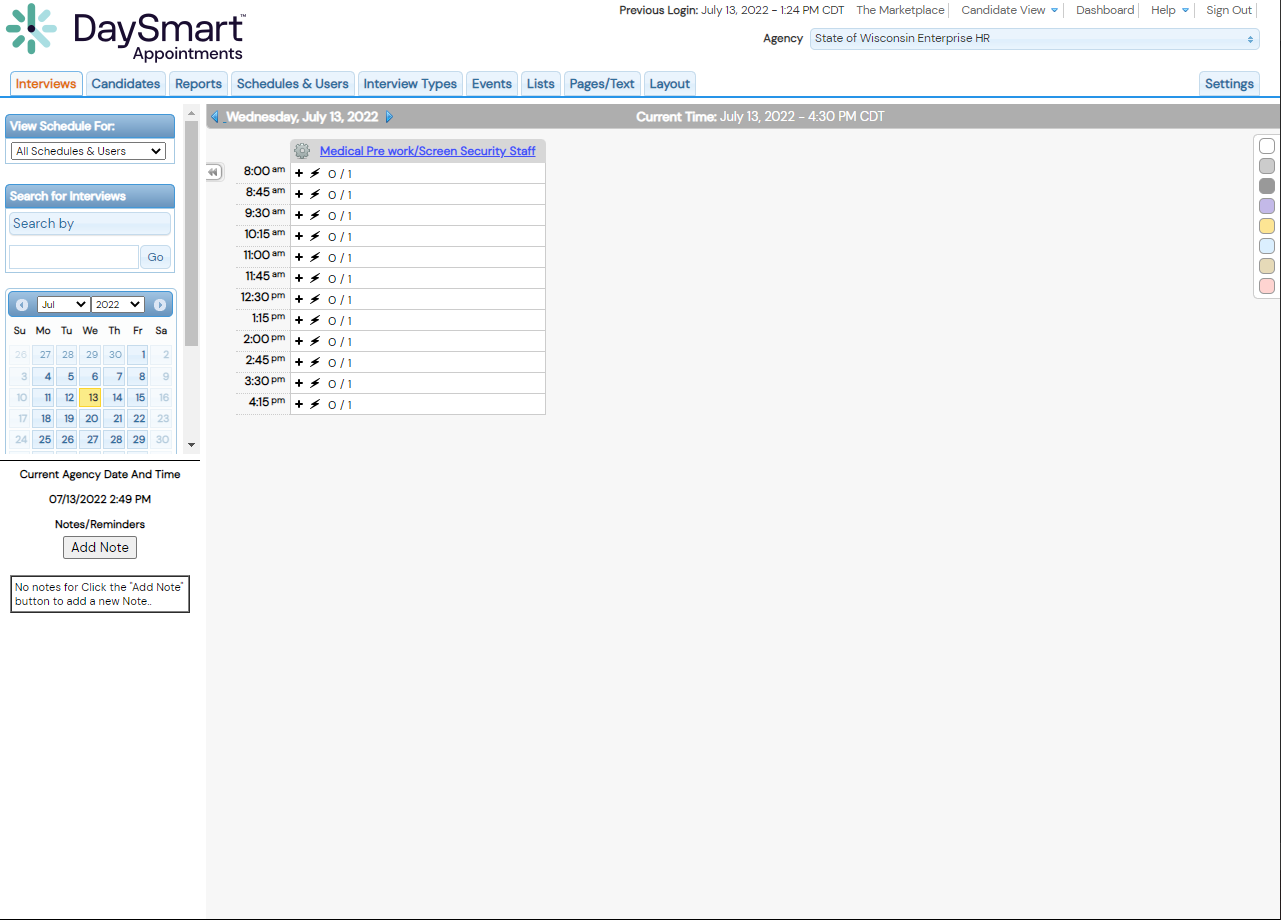 DaySmart Appointments
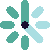 Adding Documents to Email Notification
5. Select “Interview Details” Drop Down
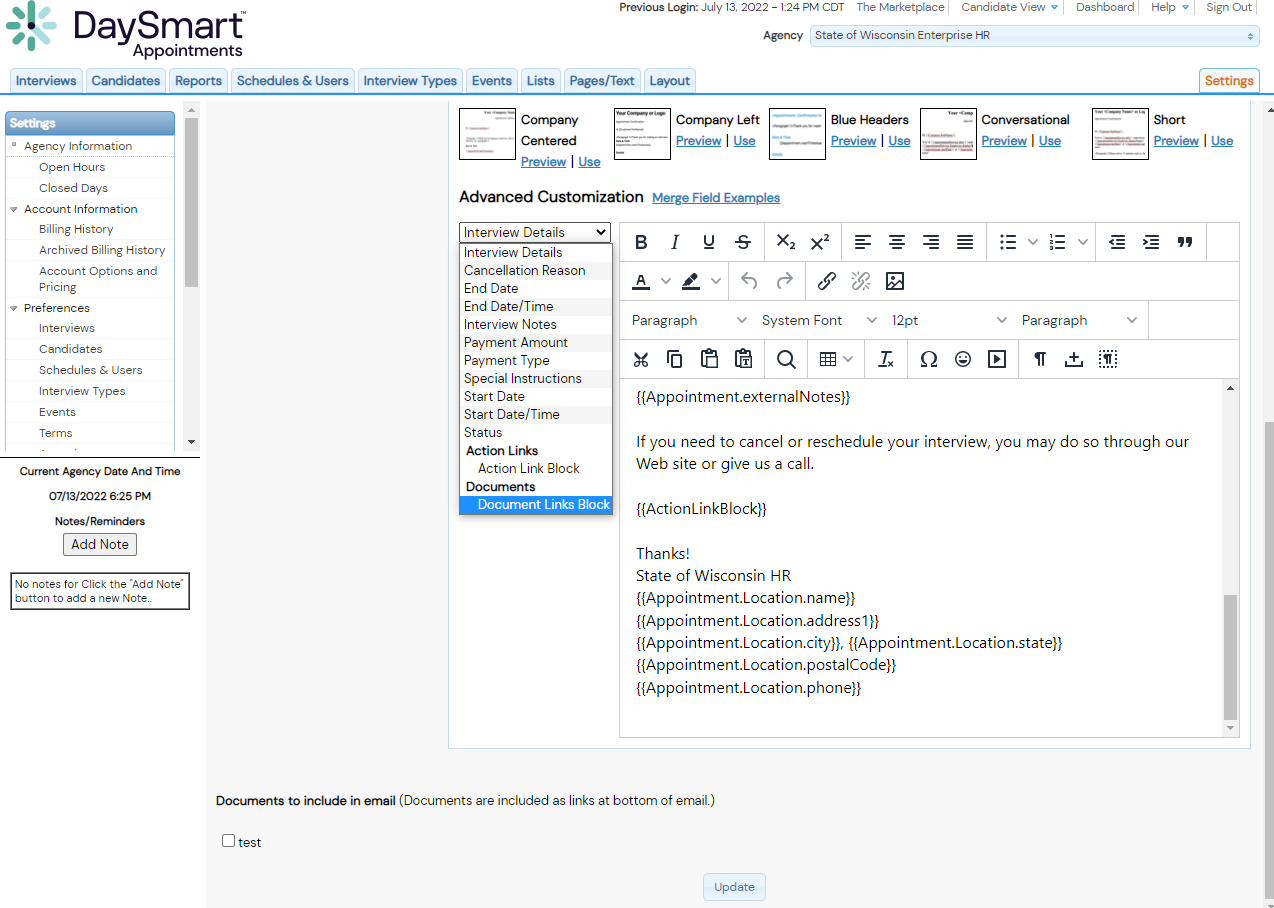 1.
2.
Select “Document Link Block”
3.
Select Which Documents You Want Included in This Template
DaySmart Appointments
4.
Select Update to Save Changes
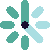 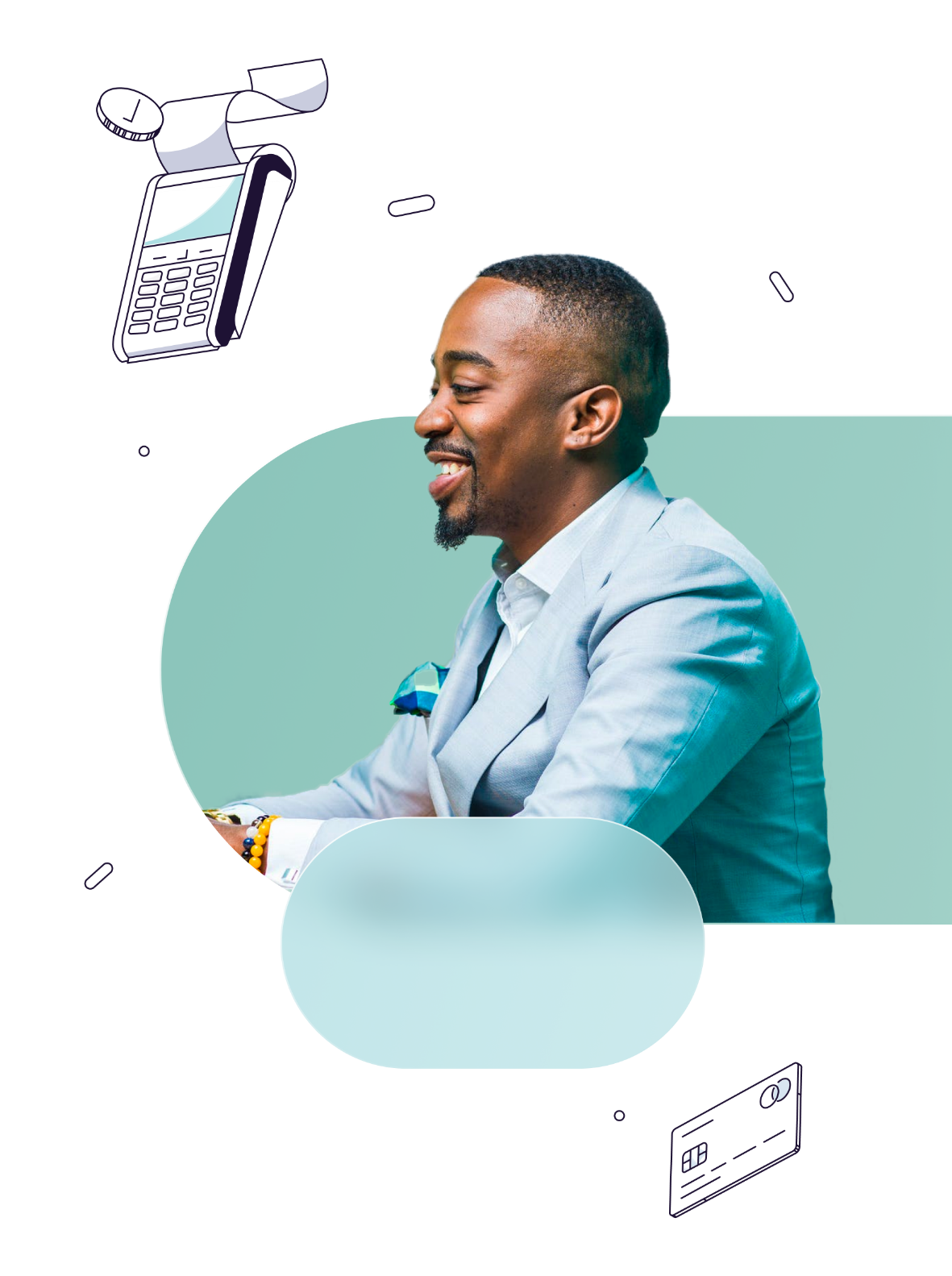 How to Add a Document
When Creating an Appointment
DaySmart Appointments
LEARN NOW
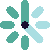 Adding Documents When Creating an Appointment
1. Select A Time Slot to Create an Appointment
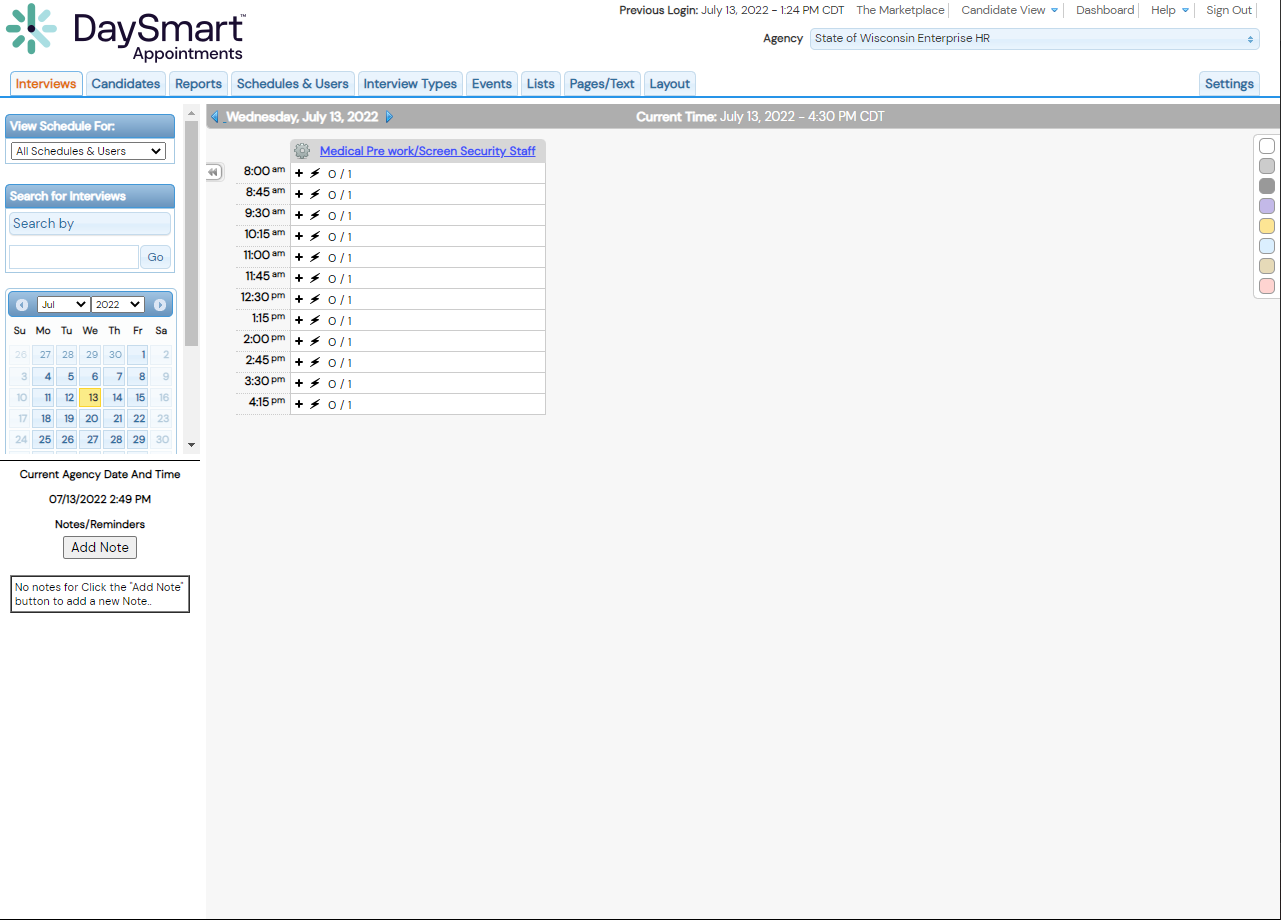 DaySmart Appointments
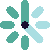 Adding Documents When Creating an Appointment
2. Fill Out Candidate information (Or use search for existing candidate) Then Select “Next”
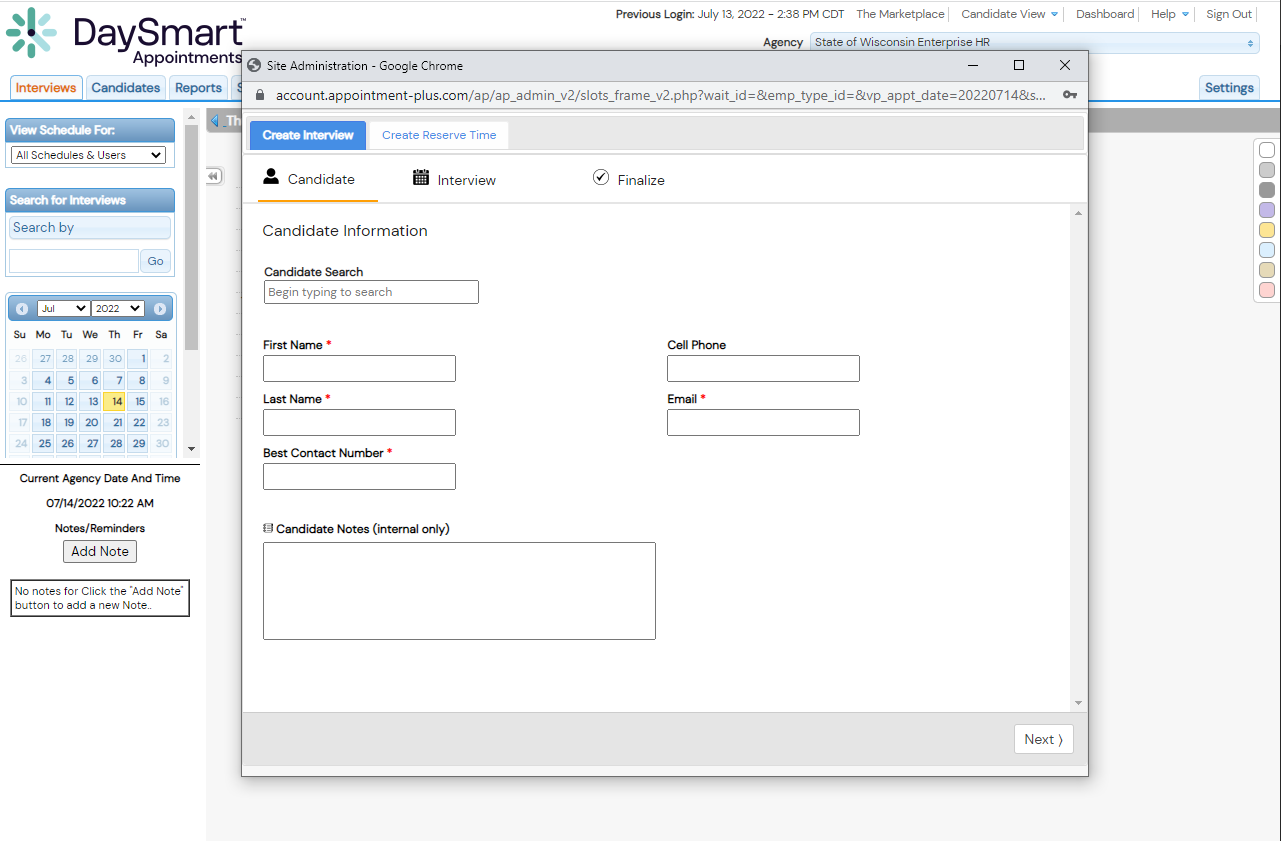 DaySmart Appointments
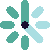 Adding Documents When Creating an Appointment
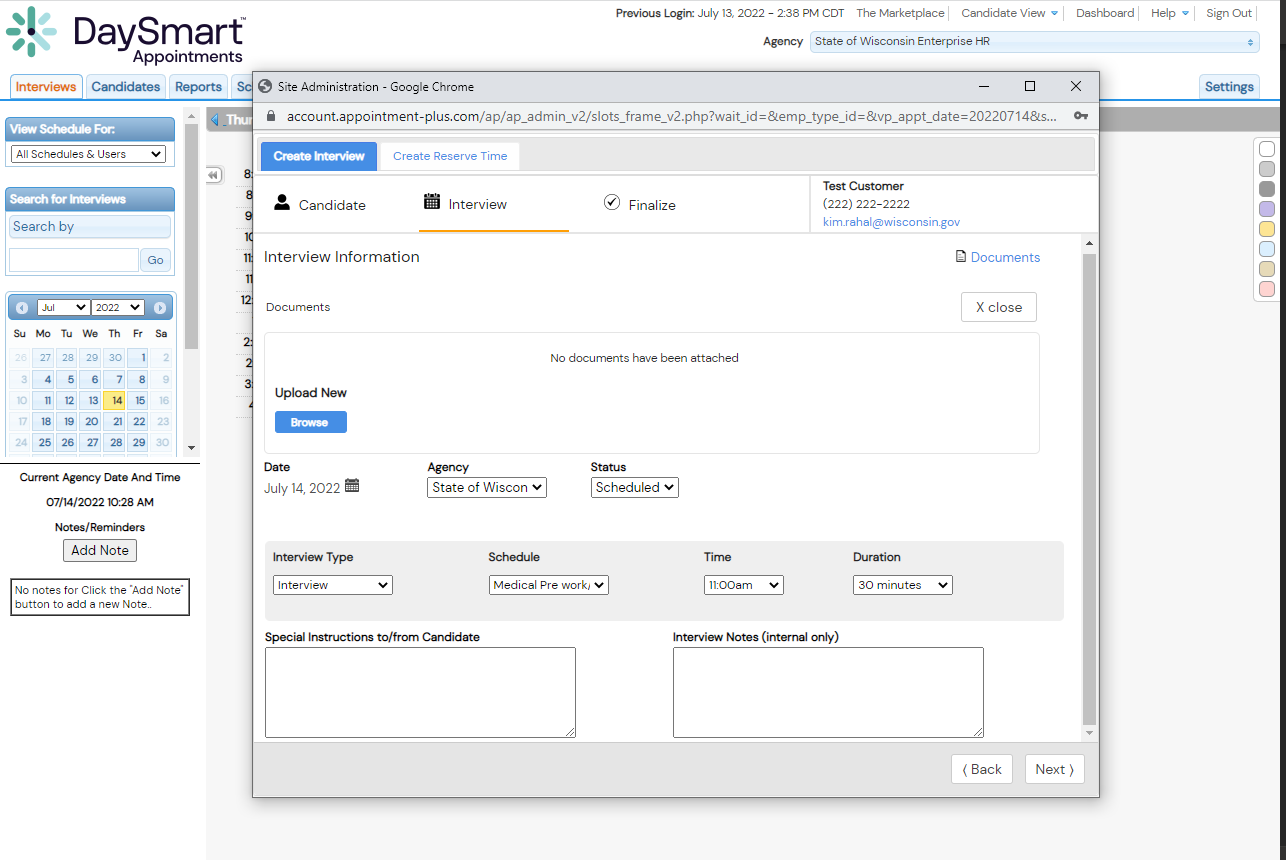 Select
 Documents
2. Select Browse and Choose a Document
3. Choose an Interview Type
4. Click     “Next”
DaySmart Appointments
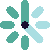 Adding Documents When Creating an Appointment
4. Click “Finalize Interview” to Complete the Booking
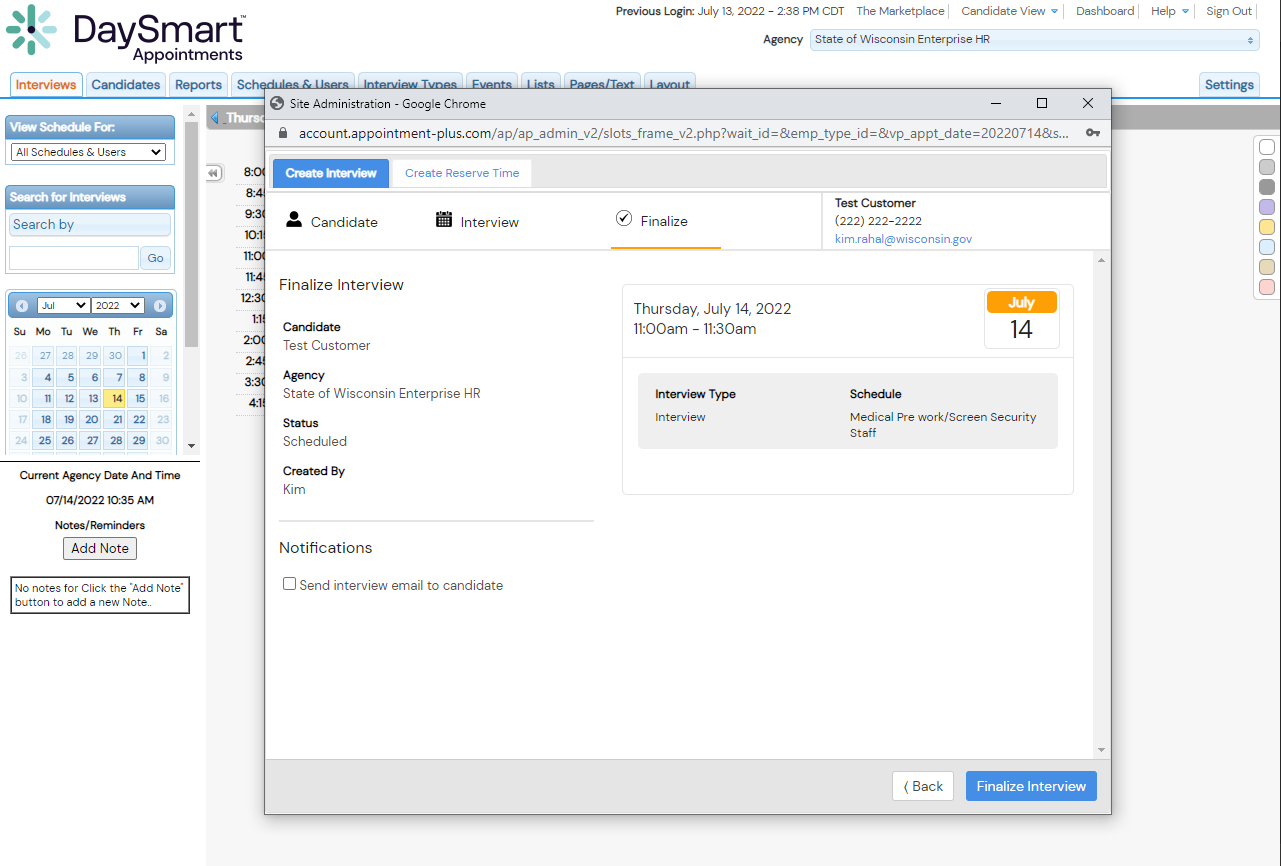 DaySmart Appointments
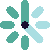 Help Resources
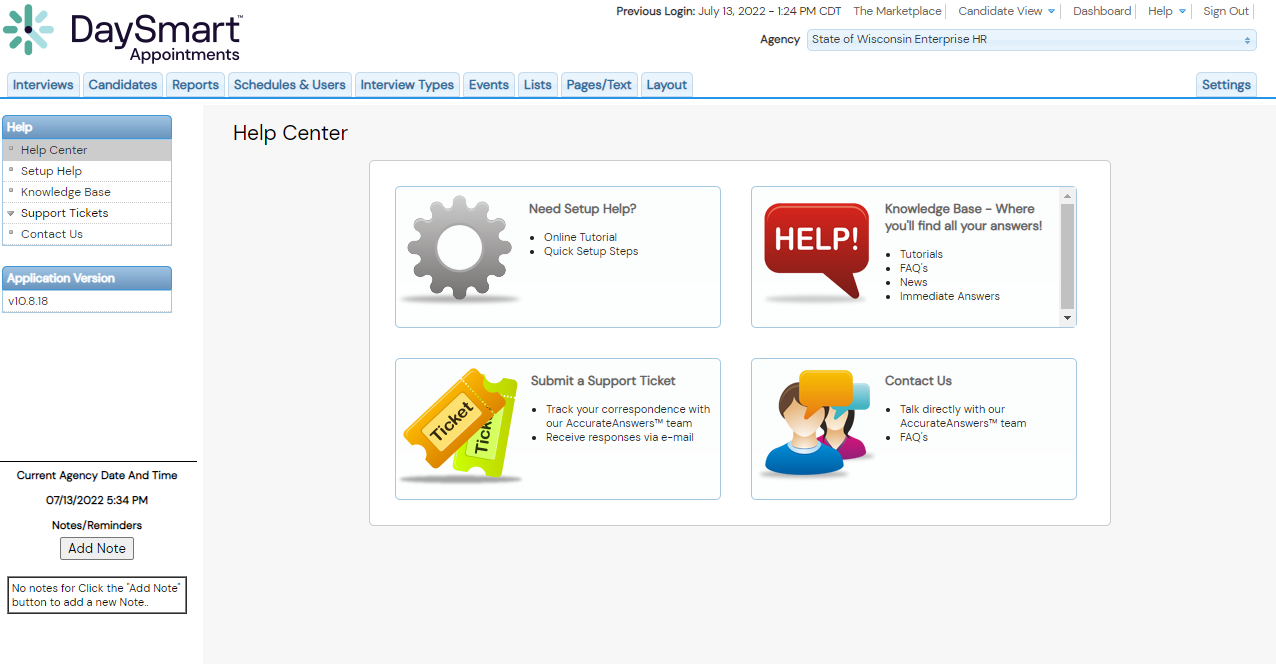 DaySmart Appointments
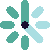 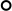 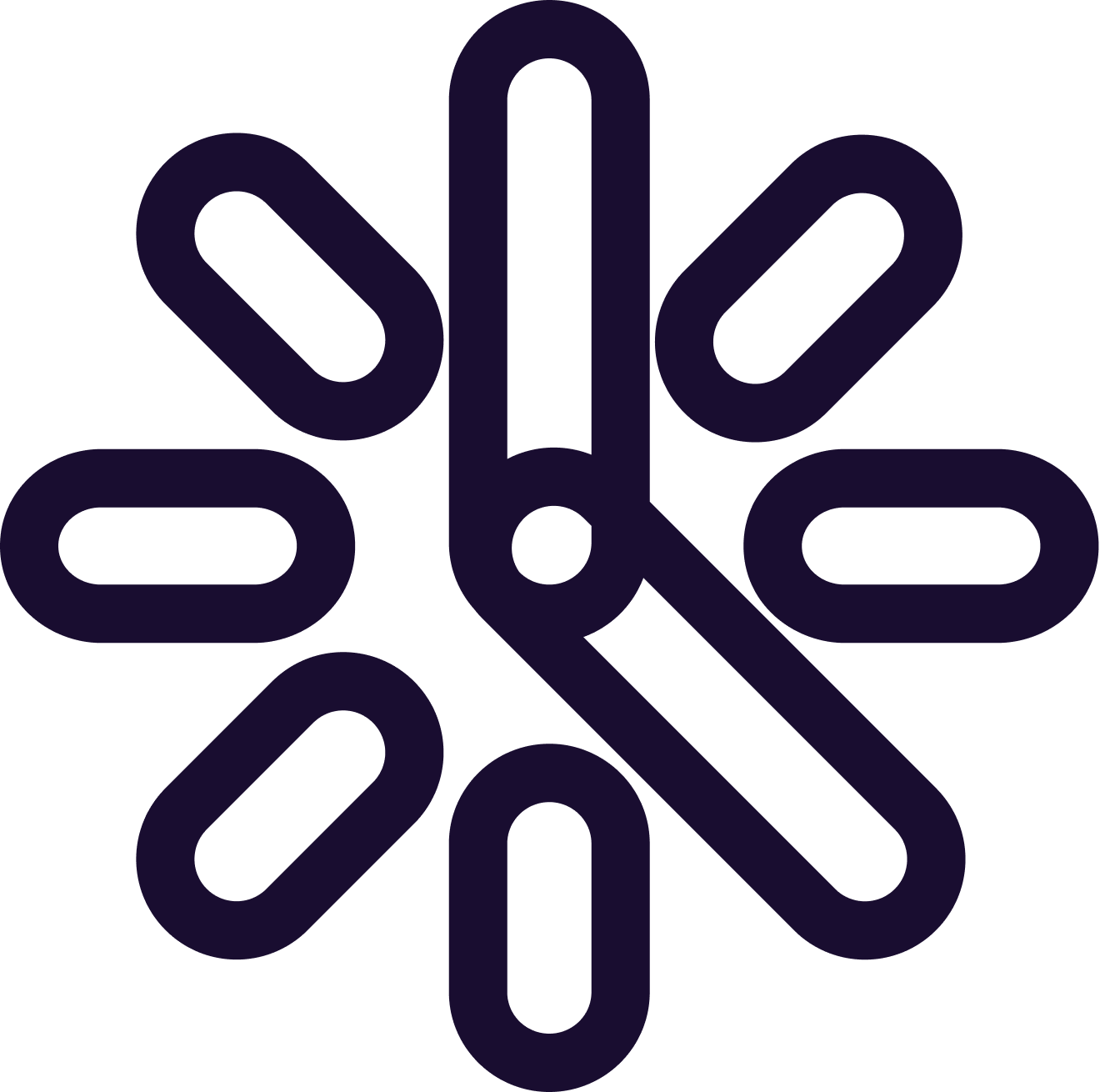 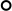 Thankyou
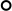